The Buzz Session
September 5, 2023
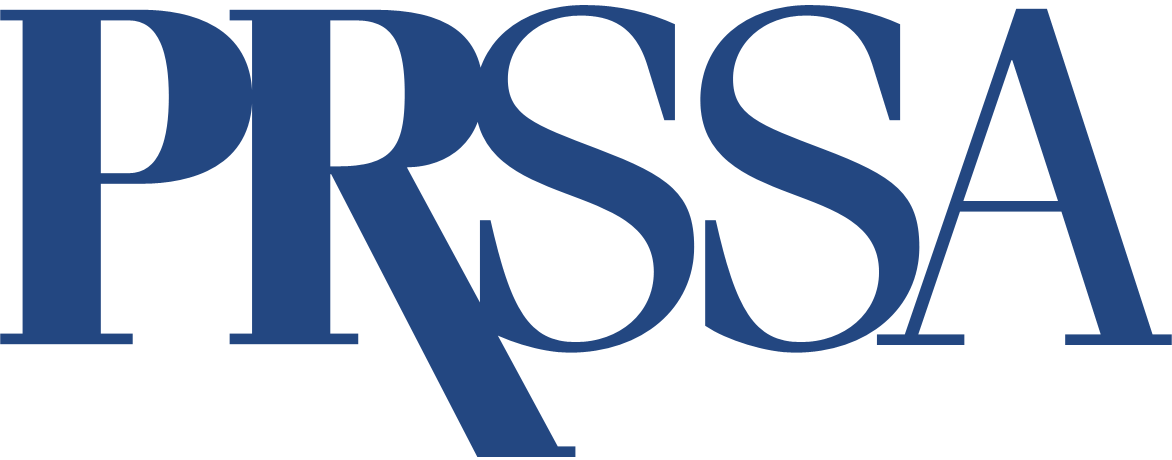 Introductions
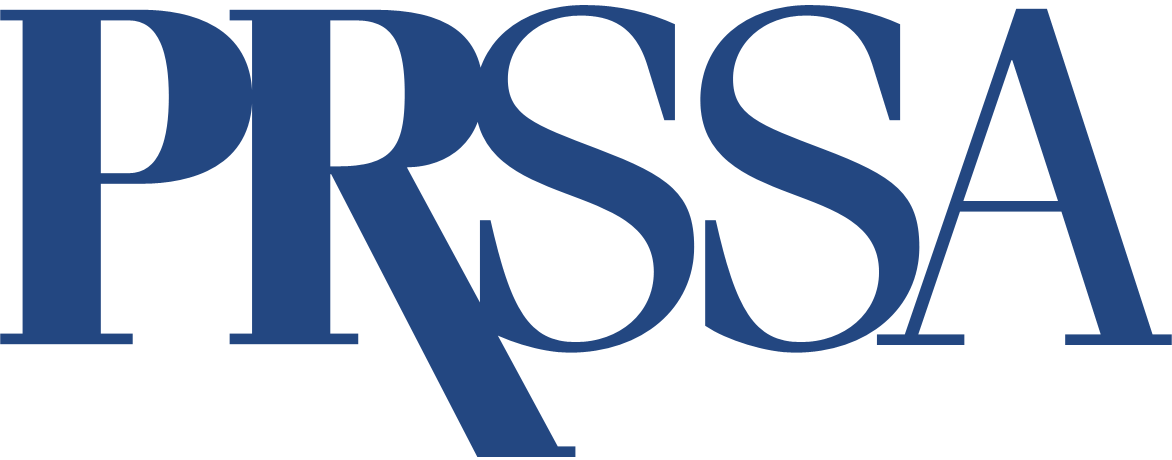 Name
Chapter
Years as Faculty Adviser
Biggest PRSSA-related challenge this year (thus far).
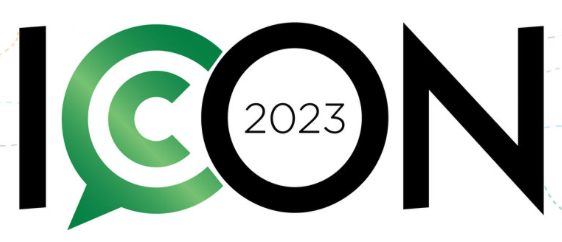 Oct. 13-17, 2023Nashville, Tennessee
Gaylord Opryland Resort & Convention Center
Hotel reservation deadline is 9/13/23.
Faculty adviser conference rate = $360 until THIS FRIDAY, 10/8/23.
PRSA ICON rate for PRSA members is $1,495.
PRSSA Faculty and Professional Adviser Session – Sunday, 10/15/23, from 5:15-6:45 p.m.
Topics for discussion?
Membership
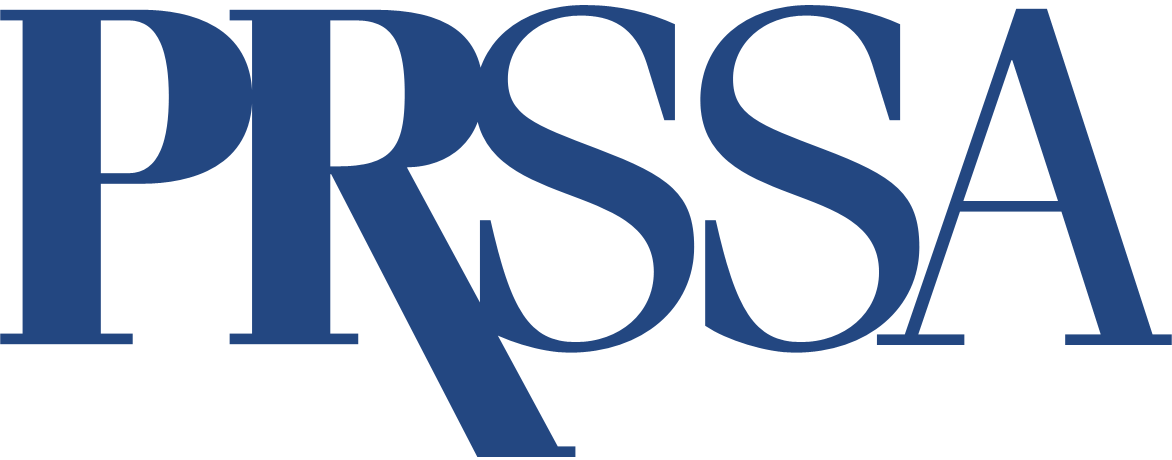 PRSSA Headquarters dues deadlines: November 1, 2023, and March 1 , 2024.
PRSSA National Dues: $55 per school year.
Challenge: Differentiating between PRSSA and a CLUB.
Focus on National benefits
Get students engaged in PRSSA away from the campus.
Internship Center
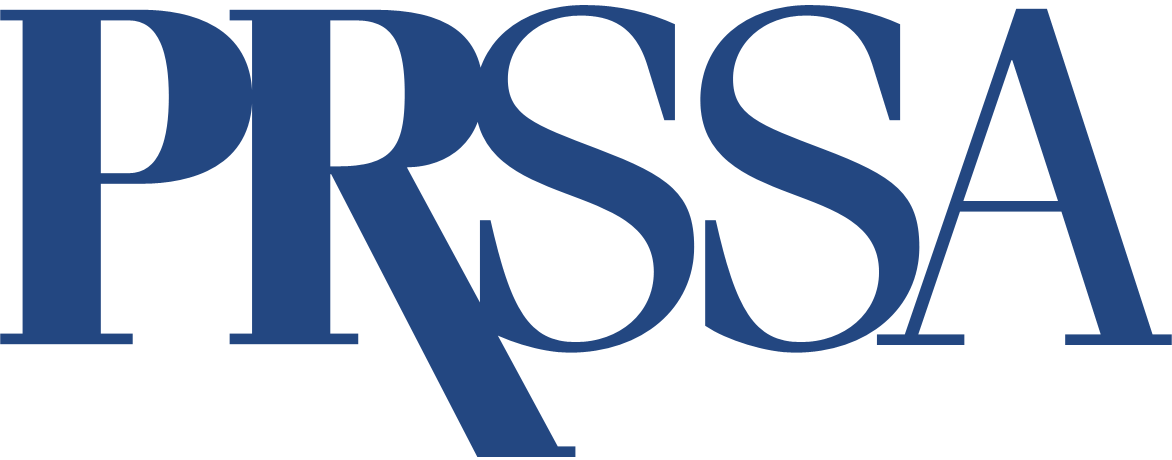 If you know of any organizations seeking interns, recommend PRSSA members via the PRSSA Internship Center.
Contact: prssainternships@prsa.org
Also, make sure that your members know about the PRSSA Internship Center!
2024 Bateman Case Study Competition
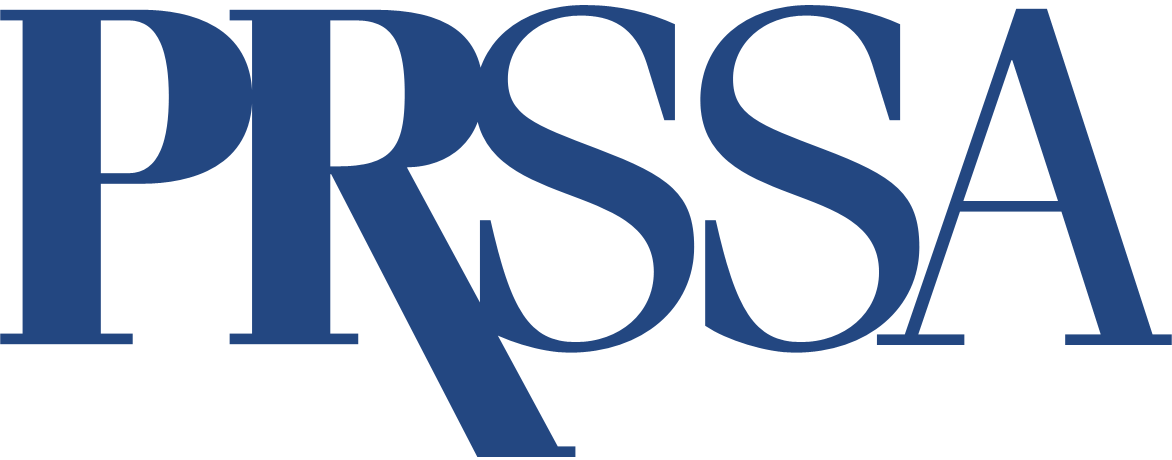 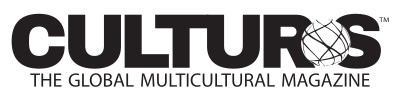 Task: Create awareness of the magazine and its mission on college campuses.
Intent-to-Enter form is online.
Deadline to enter – 10/23/23 @ 2 p.m. ET
Campaign implementation: 2/5/24 – 3/5/24
Information: https://www.prsa.org/prssa/scholarships-awards/bateman-competition
Faculty Adviser Resources
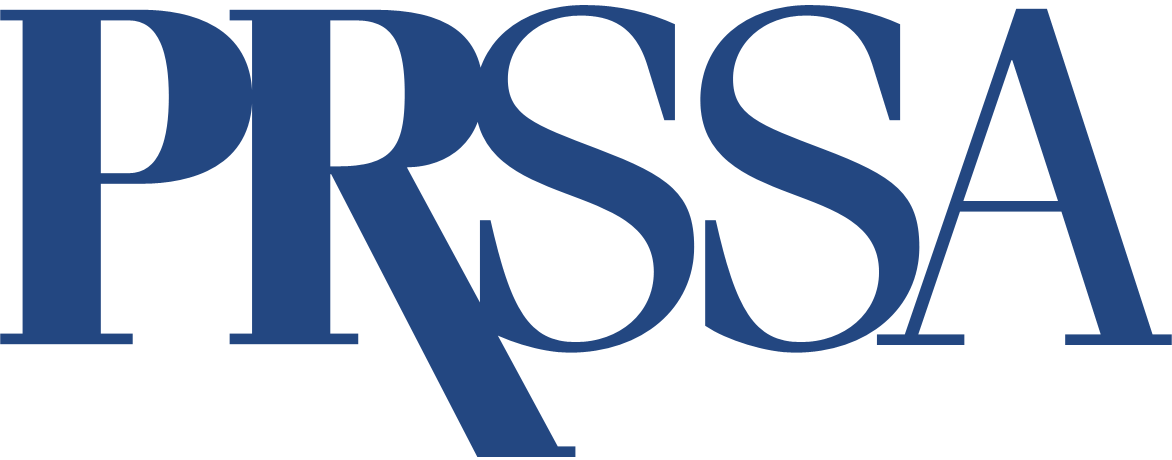 PRSSA website – Tools for Advisers
Handbooks for chapter leadership, faculty adviser tips brochure, etc.
Buzz Sessions
National PRSSA Advisory Council
Facebook Group – Faculty Advisers for PRSSA Chapters
Ken Hagihara – khagihara@Fullerton.edu
Possible Discussion Topics
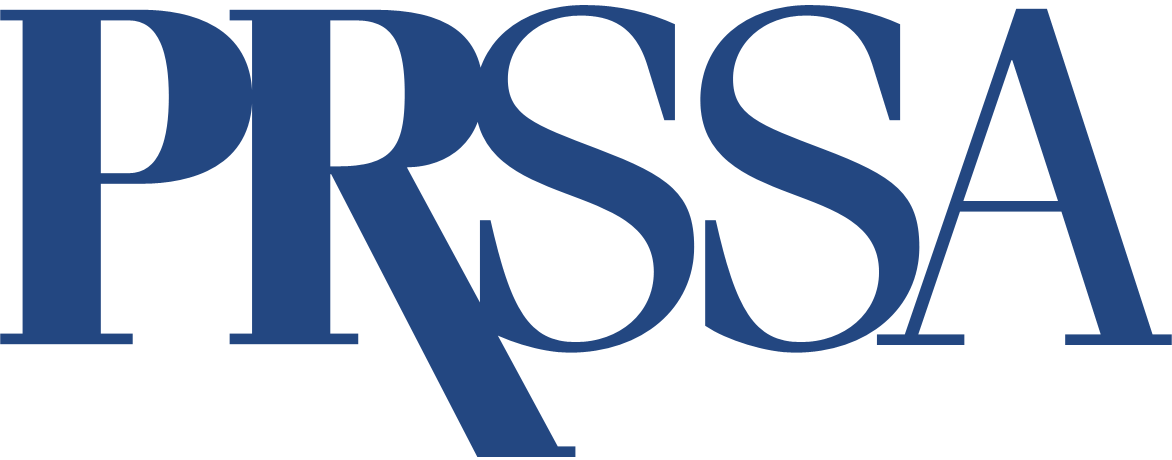 Membership
Meeting/Event Attendance
Board Management
Fundraising/Sponsorships
Ways in which National PRSSA can assist you.
Convenient platforms for exchanging ideas?